Tu estrategia puesta a prueba 
para una crisis imprevista
El marco de COVID-19
[Speaker Notes: Cada persona y cada organización se encuentra en un lugar diferente en relación con la crisis que estamos viviendo. 
Ya sea que estén comenzando a cambiar sus prioridades estratégicas o planes operativos o que estén listas para instrumentar un plan revisado, este recurso puede ayudar a hacer una revisión para establecer si ya se consideró todo. 
Los tiempos de crisis son tiempos en que la colaboración es importante, así que comparte tus ideas, preguntas e inquietudes con tus compañeras y colegas a lo largo de la crisis.]
Objetivos de la sesión
Examinar el impacto de situaciones imprevistas en tu Organización Miembro

Comprender más a fondo la posición de las OM como resultado de la situación de crisis externa imprevista 

Determinar iniciativas estratégicas inmediatas o ajustes para enfrentar nuestra nueva realidad

Empezar a identificar una estrategia a largo plazo alineada con la estrategia del Movimiento
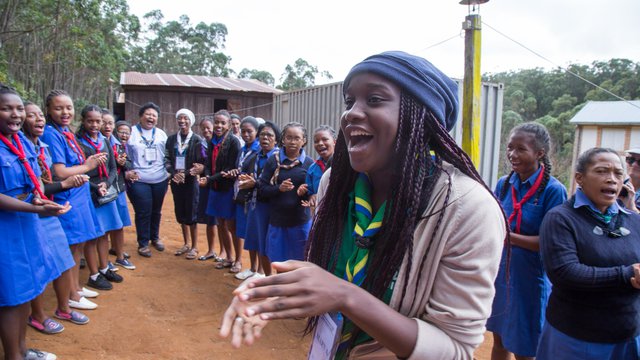 Nunca olvidemos:  Nuestra promesa a las niñas
3
[Speaker Notes: Incluso en tiempos de crisis, nuestra misión sigue siendo la misma.]
La progresión para recuperarse de una crisis es evolutiva
Responder
Período en el que enfrentamos la situación actual y gestionamos la continuidad
Recuperarse
Período de aprendizaje y de surgir más fuertes
Prosperar
Período para preparar y darle forma
al futuro
Adaptado de: https://www.mckinsey.com/industries/healthcare-systems-and-services/our-insights/beyond-coronavirus-the-path-to-the-next-normal
[Speaker Notes: Cuando estamos enfocadas en enfrentar la situación actual de crisis, la OM también debe buscar formas de gestionar la continuidad.  Tengan en cuenta que cada crisis por lo general se desarrolla a lo largo de tres momentos que se superponen y siguen su dinámica. Estos incluyen


Responder- el período en el que nos enfrentamos a la situación actual y gestionamos la continuidad 
Abordar los desafíos inmediatos que la crisis representa para la fuerza laboral, voluntarias, clientes (las niñas) tecnología y socios de la organización
 
Recuperarse – el período para aprender y resurgir más fuertes 
Crear un plan para volver a operar de manera que se pueda escarla rápidamente a medida que la situación de crisis evoluciona y los efectos se vuelven más claros
 
Prosperar – el período para preparar y dar forma al futuro. 
Reimagininar la siguiente normalidad: lo que sucedería cuando otra crisis impacte a nuestro OM y como deberíamos reinventarnos en un entorno competitivo.
¿Cómo aprendemos de nuestras respuestas actuales para tomar mejores decisiones la próxima vez?]
Rápido pero con cuidado  Buena estrategia / Mala estrategia
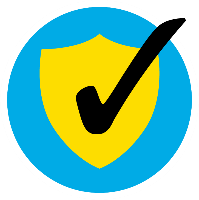 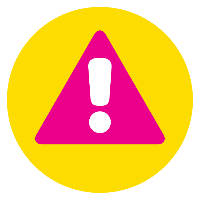 Buena estrategia
Mala estrategia
Diagnóstico: una explicación de la naturaleza del reto, un buen diagnóstico simplifica la complejidad, a menudo abrumadora, de la realidad, ´pues identifica ciertos aspectos de la situación como críticos.

Política de guía: un enfoque general elegido para enfrentar o superar los obstáculos identificados en el diagnóstico

Acciones coherentes: pasos coordinados unos con otros para respaldar el logro de la política de guía
No enfrentar el reto: una organización que no puede reconocer y definir los retos, no podrá mejorar a partir de ellos
Confundir metas con estrategia: tener declaraciones o deseos en lugar de planes para superar los obstáculos
Malos objetivos estratégicos: una larga lista de cosas por lograr que no abordan los pocos aspectos cruciales
Palabrería: una forma de enmascarar en un galimatías que suena como conceptos estratégicos o argumentos, usando palabras de moda que enmascaran la ausencia de sustancia
Fuentes: Buena estrategia / Mala estrategia: The difference & why it matters Richard P. Rumelt  Confidencial, no para su distribución
[Speaker Notes: Nuestra forma de trabajo debería incluir un diagnóstico, una política guía y acciones coherentes para evitar una “mala estrategia."]
Cinco pasos clave para avanzar desde Responder hasta Prosperar
Reúnan el equipo de respuesta
Revisen y actualicen la información
Den prioridad a los desafíos y respuestas
Planeen opciones para la recuperación 
Actúen de inmediato y comuniquen de manera efectiva y congruente
Paso 1: Reunir el equipo de respuesta
Personal pagado de alto nivel
Comisionada Nacional
Miembros del consejo
Otros integrantes del personal y voluntarias adecuadas para la crisis
[Speaker Notes: ¿Qué es el “Equipo”? El equipo de respuesta es un equipo de respuesta rápido interdisciplinario y centralizado habilitado con la autoridad necesaria para tomar decisiones, con el encargo de tomar decisiones claras, supervisar y/o tomar control de la situación y con el personal y los recursos necesarios para tomar un enfoque cotidial y ágil que les permita navegar en el entorno cambiante. 
 
Este equipo podría incluir: 
Personal pagado de alto nivel
Comisionada Nacional
Miembros del consejo
Otro personal y voluntarias adecuadas para la crisis

Este equipo no debe tener más de 10 personas.]
Cuándo reunirse con el Equipo de Respuesta
Tengan en cuenta su bienestar personal
Reconozcan y expresen empatía y compasión por la situación individual de cada persona
Establezcan un enfoque tranquilo y metódico 
Definan lo que no es negociable
Nuestra misión 
Seguridad
Nuestra promesa a las niñas 
Desarrollen estrategias de comunicación e interacción con las participantes desde el principio
[Speaker Notes: Tomen en cuenta su propio bienestar personal.

Reconozcan y expresen la empatía y compasión por la situación individual de cada integrante del equipo. Garanticen unas a otras que salvaguardar la salud y seguridad de los trabajadores, además de su bienestar económico, es prioridad en todo lo que hagan

Preparen el escenario para abordar de manera tranquila y metódica lo que venga después, incluyendo principios operativos, así como límites en la toma de decisiones 

Definan lo que no es negociable en el plan: nuestra misión, nuestra promesa a las niñas, a nuestras voluntarias y personal.
Esto requiere hablar de estos temas de manera intencional como equipo para garantizar que , incluso en una crisis, es importante que todo se enlace con el objeto y los valores del Guidismo/Escultismo Femenino. 

La buena  comunicación es clave. Tus voluntarias y personal tendrán necesidades personales críticas. Es crítico retener al personal y sus prestaciones.]
Paso 2: Revisar y actualizar la información
Incrementen su consumo de información 
Actualicen la información recopilada durante su proceso de planeación estratégica 
Actualicen su información de apoyo 
Concéntrense en cambios en la información que se obtuvo de la crisis
Membresía (niñas, adultas)
Apoyo a las voluntarias
Aplicación del programa
Marca/”visibilidad”
Finanzas
Desarrollo de fondos y filantropía
Estructura de la Organización
Entorno externo
La información proporciona hechos
[Speaker Notes: Deber actualizar tu información clave, concentrada en los cambios que son resultado de la crisis. Esto te dará una imagen del punto en el que te encuentras en este momento. 

Trata de tener toda la información suficiente para no moverte a ciegas y después toma una decisión. No te paralices por un análisis excesivo. Debes estar lista para actuar con información imperfecta.  


Veamos a detalle cada una de estas áreas. Cada OM estará a un nivel diferente de otra en cada una de estas áreas. Usen la información actual y la información actializada de su OM para analizarlo son mayor detalle.]
Afiliación
Apoyo a las voluntarias
Membresía de niñas en general
Membresía de compañías/grupos por niveles
Participación en la aplicación de programas alternos por niveles
% de niñas que requieren apoyo financiero
Membresía de adultas en general
Número de voluntarias
Guiadoras de compañías/grupos
Otro
Número de guías antiguas 
Apoyo actual de voluntarias
Aplicación del programa					Marca/”visibilidad”
Número de programas ofrecidos
Por nivel
Por tipo (por ej. virtual, eventos, campamentos)
Número de programas cancelados como resultado de eventos inesperados
Por nivel
Por tipo (Libre de Ser Yo, YESS, Alto a la Violencia)
Número de nuevos programas virtuales ofrecidos a consecuencia de eventos inesperados 
Por nivel
Lista de propiedades 
Por tipo
Programas de activismo existentes
Medios de comunicación con que se cuenta
Recursos actuales de redes sociales
Recursos financieros
Desarrollo de fondos y filantropía
Mezcla de ingresos 
Cuotas de programa
Venta de equipo
Venta de productos
Renta de instalaciones
Filantropía, etc. 
Venta de productos
Fondos de reserva
Cartera

Costos fijos 
Personal
Primas de seguros
Instalaciones, etc.
Número y cantidad de donativos designados para operación
Número y cantidad de donativos de capital
Número de donativos planeados
Fuente de donativos, por tipo (por ej. Anual, mensual, en línea) 
Financiadores externos principales y monto de donativo el año previo
Donadores principales y monto de donativo el año previo
Estructura de la Organización
Nuestro entorno externo
Contratación de personal
Número de personal de medio tiempo
Número de personal de tiempo completo
Documentos de gobierno
Fechas de la última revisión
Mandatos/restricciones legales para nuevas formas de trabajo (por ej. Juntas virtuales)
Escuelas: cuantas escuelas abiertas y/o cuantas virtuales
Locales de junta de compañía, cuántos están abiertos y disponibles
Opciones actuales de apoyo/”red de seguridad” social
Recursos comunitarios representantes
Actualicen su información
Revisen su información actual y después actualicen: 

Desafíos actuales
Información actualizada
Plan de acción
Recursos necesarios.
Encargada
Fecha objetivo revisada/ajustada
[Speaker Notes: Esto te permitirá desarrollar tu documento actual mientras recopilas información importante adicional.]
Paso 3: Dar prioridad a los desafíos y respuestas
Capturen las oportunidades
Desvíen las amenazas
Evalúen la viabilidad de sus planes actuales durante y después de la crisis. 
   ¿Hay elementos en su plan que ya no son viables? 
Si no pueden hacer algo más sobre esos elementos, sigan adelante. 
¿Hay algunos factores que hacen que el elemento de su plan ya no sea viable? Algunos factores pueden tener un impacto positivo en las decisiones que puedan tomar Algunos factores quizá no afecten las operaciones de manera alguna.
[Speaker Notes: Toda buena estrategia empieza con la identificación de tus Oportunidades y tus Desafíos

Más para considerar:
Evalúa tus planes actuales en términos de viabilidad durante y después de la crisis. (Para los fines de este trabajo, viabilidad se define como el mejor enfoque para lo que puede hacerse en la situación aunque quizá no sea perfecto.) 
¿Los elementos en tu plan ya no son viables? Si no puedes hacer algo con estos elementos, avanza. 
¿Existen factores que hacen que tu componente del plan ya no sea viable? Este es un factor de estrés que debe revisarse: ¿Qué otras decisiones se pueden tomar para “salvar” ese componente del plan?
Algunos factores de estrés pueden tener un impacto positivo en las decisiones que pueden tomar. ¿Cómo se pueden apalancar para un impacto positivo adicional en las decisiones que puedas tomar? 
Algunos factores de estrés pueden no afectar las operaciones de manera alguna.]
Paso 4: Planear opciones para la recuperación
¿Tenemos los datos y las respuestas a “Dónde estamos ahora”?

¿Ahora necesitamos ver donde queremos estar en 
Un mes?
Tres meses?
Seis meses?
El año entrante?
¿Cómo llegaremos ahí?
No se puede predecir el futuro
Escenario X
Escenario Y
Escenario Z
[Speaker Notes: Ahora que actualizaron la información Y evaluaron los elementos de su plan actual en cuanto a su viabilidad, es momento de concentrarse en sus acciones para el futuro. 

Es imperativo planear para posibles escenatios diferentes, lo cual ayudará a adaptarse mejor a medida que avanzan

Pregúntense: ¿Qué pasaría sí y cuanto confiamos en nuestros planes en el posible futuro, la versión X Ó la versión Y Ó la versión Z? 

Busquen el equilibreoi correcto entre los planes a corto y largo plazo:

el corto plazo debe delinear formas de sobrevivir a la crisis
el largo plazo dará forma a su nueva normalidad en lugar de adaptarse a ella
Alienten la creatividad, la innovación y recuerden que el personal y las voluntarias a todos los niveles de la organización pueden tener algunos conocimientos y experiencias de gran valor para establecer escenarios informados.]
La progresión para recuperarse de una crisis es evolutiva
Responder
Período en el que enfrentamos la situación actual y gestionamos la continuidad
Recuperarse
Período de aprendizaje y de surgir más fuertes
Prosperar
Período para preparar y darle forma
al futuro
Adaptado de: https://www.mckinsey.com/industries/healthcare-systems-and-services/our-insights/beyond-coronavirus-the-path-to-the-next-normal
[Speaker Notes: Y recuerden, a medida que revisan sus escenarios, piensen en lo inmediato, la recuperación emergente y el momento en el que volverán a prosperar.]
Paso 5: Actúen de inmediato y comuniquen
Instrumenten un plan de interacción y comunicación con participantes clave, internos y externos.   
La comunicación debe ser Inmediata, Efectiva y Congruente.
Actualicen el plan y las comunicaciones según sea necesario 
Den oportunidad para hacer preguntas y comunicarse en ambos sentidos
Sus comunicaciones tienen dos objetivos 
Informar a participantes
Agradecer a participantes
[Speaker Notes: Y finalmente, Paso 5: ACTÚEN de inmediato Y comuniquen de manera efectiva y congruente

Quizá su plan no sea perfecto o elegante, habrá aspectos conocidos y desconocidos, podrán actualizar a medida que avancen. 
 
Instrumenten un plan de interacción y comunicación con participantes clave, internos y externos.   
La comunicación debería ser Inmediata, efectiva y congruente.
Actualicen el plan y la comunicación, según sea necesario. 
Den la oportunidad para hacer preguntas y para comunicarse en ambos sentidos.
Su plan tiene dos objetivos: 
1) Informar a participantes externosPermitir que la gente se entere que no están avanzando a ciegas, compartan información y procesos pertinentes y que su plan sigue concentrado en la seguridad, su misión y las prioridades identificadas)
2) Agradezcan a participantes externos – ¡Pidan su apoyo continuo!

Interactúen, hagan un llamado a la acción. ¡Pidan ayuda!]
¡Estamos juntas en esto!
Una comunicación eficaz y honesta es clave para desarrollar la confianza.
Pregunten ¿Estamos alineadas?
[Speaker Notes: Para que esto funcione, debemos confiar unas en otras.

Podría haber algunos problemas de desconfianza entre
Personal de alto nivel y personal de niveles más bajos
Voluntarias de m´sa experiencia y voluntarias más jóvenes
Voluntarias y personal

Un recordatorio de que su Organización Miembro es parte del Movimiento Guía/Guía Scout. Su OM necesita estar alineada con el Movimiento.]
Cinco pasos clave para avanzar desde Responder hasta Prosperar
Reúnan el equipo de respuesta
Revisen y actualicen la información
Den prioridad a los desafíos y respuestas
Planeen opciones para la recuperación 
Actúen de inmediato y comuniquen de manera efectiva y congruente
[Speaker Notes: …Para revisar, estos son los cinco pasos.
Reúnan el equipo de respuesta
Revisen y actualicen la información
Den prioridad a los desafíos y respuestas
Planeen opciones para la recuperación
Actúen de inmediato y comuniquen de manera efectiva y congruente]
Nunca olvidemos:  Nuestra promesa a las niñas
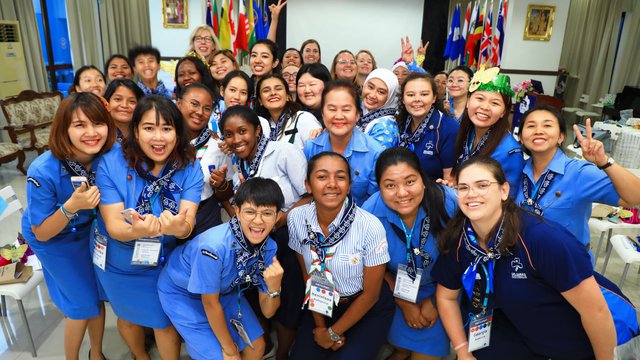 [Speaker Notes: ¿Y esta es la razón!]